Instagram-магазин игрушек ручной работы «WoodToy»
ИЛЬИНА Ольга Игоревна
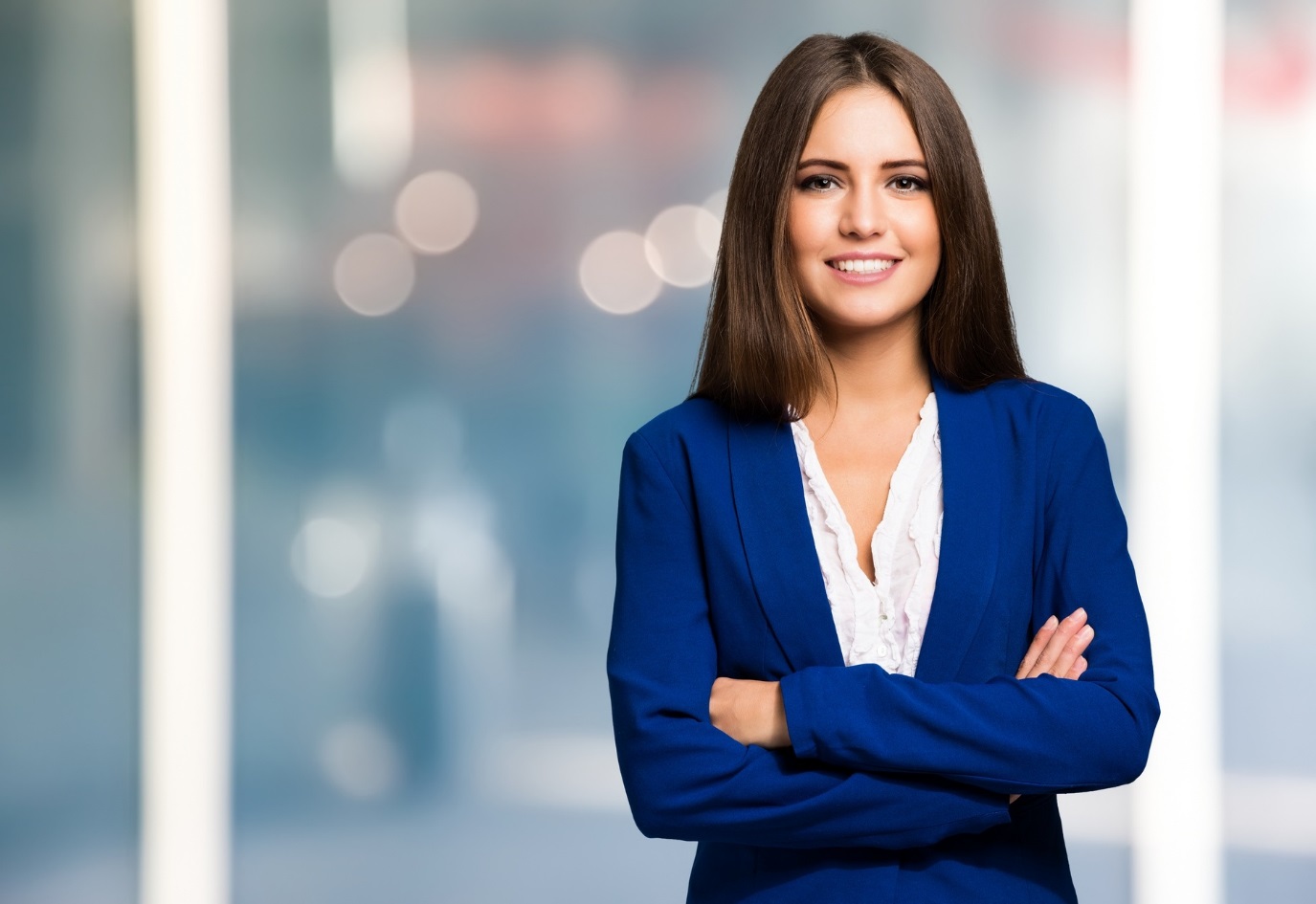 Индивидуальный предприниматель
Instagram-магазин игрушек ручной работы
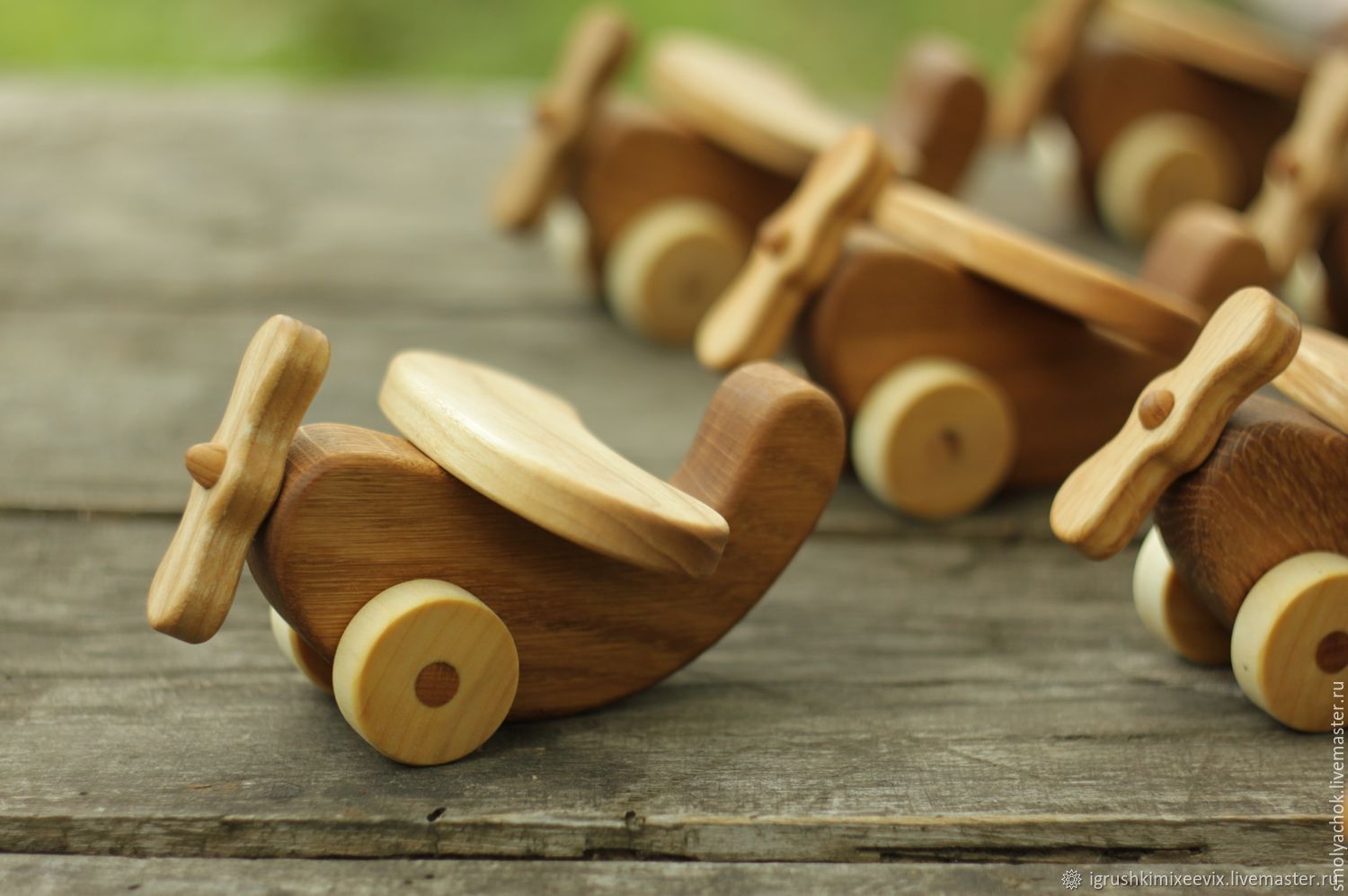 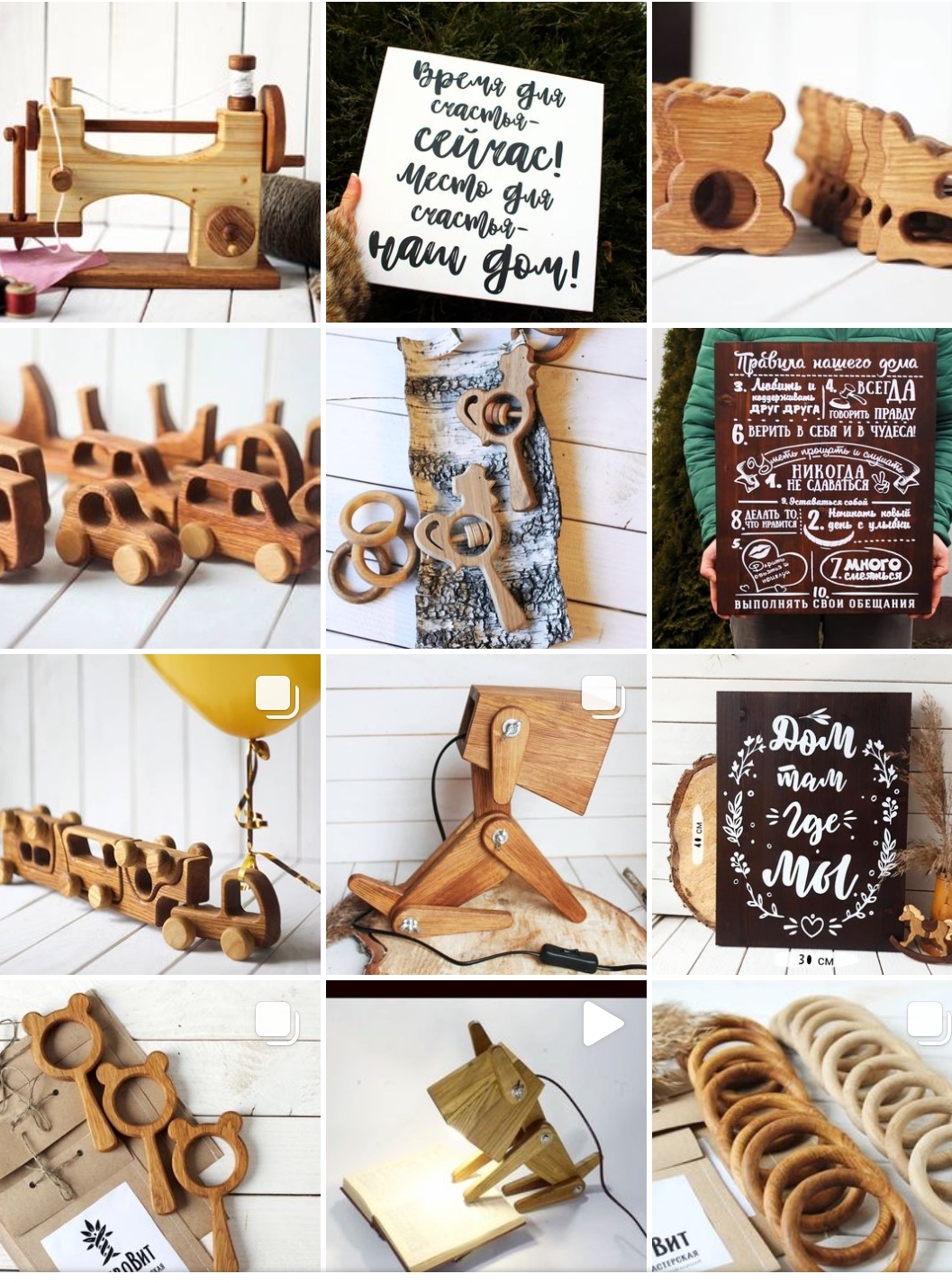 Instagram-магазин «WoodToy»
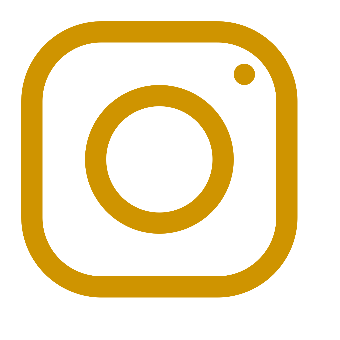 Исполнение на заказ игрушек из экологически чистых материалов – массива дерева. Продвижение продукции через социальные сети, преимущественно Instagram.

Вид деятельности: ритейл, B2C
 
Текущий статус проекта: запущен
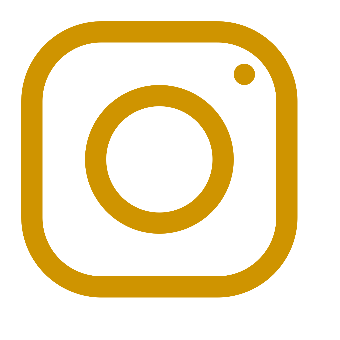 Ситуация в отрасли
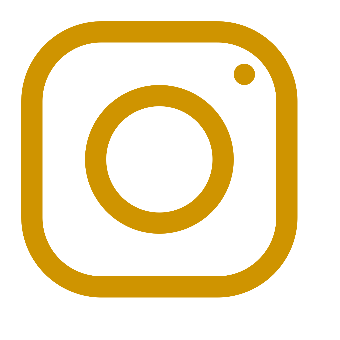 Объем рынка
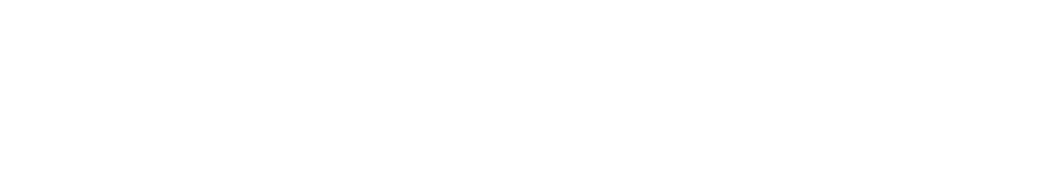 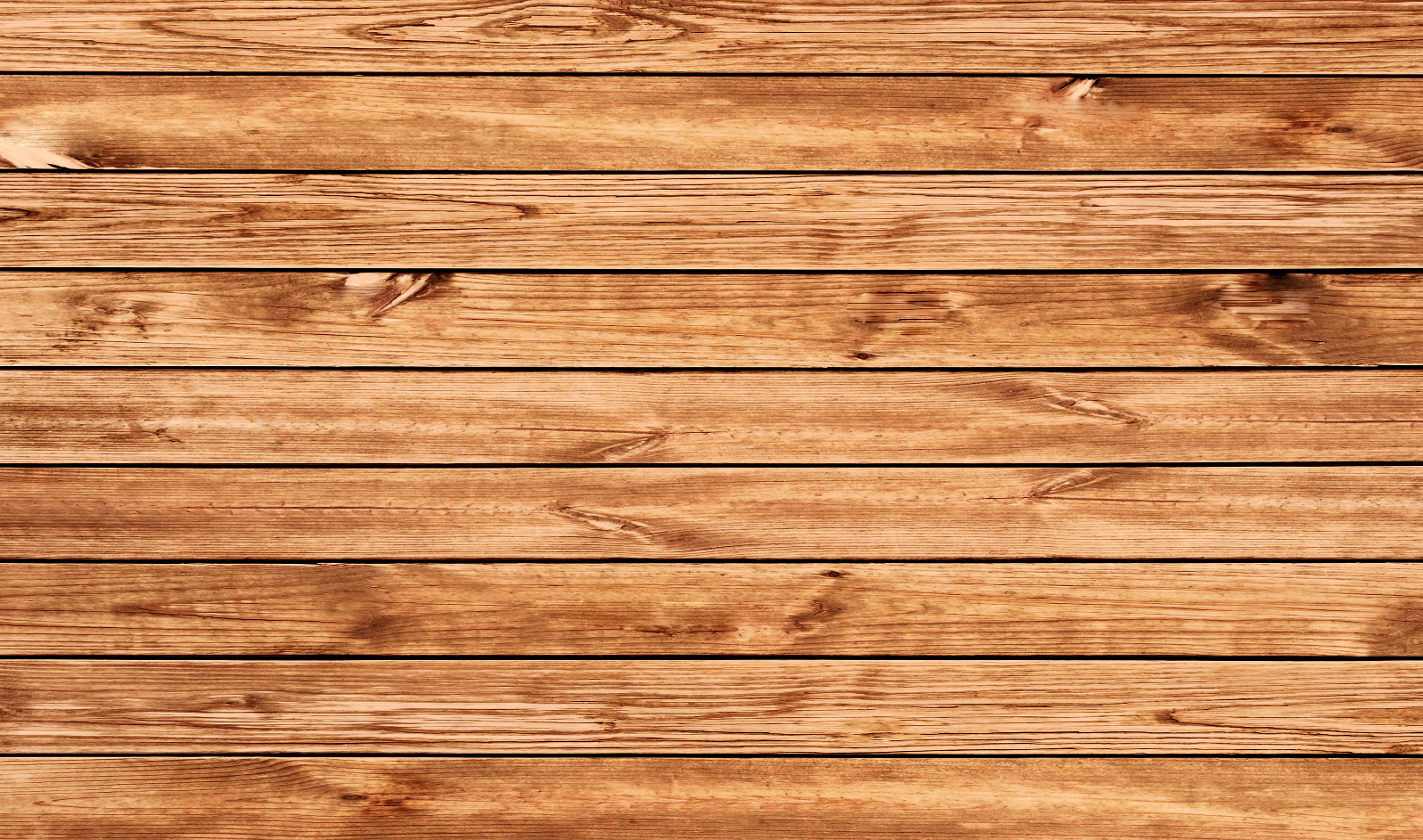 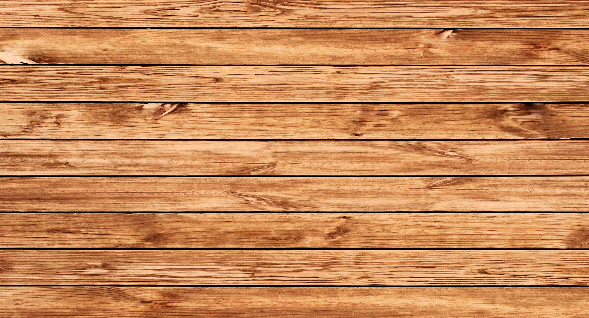 млн детей в России
в возрасте до 4 лет
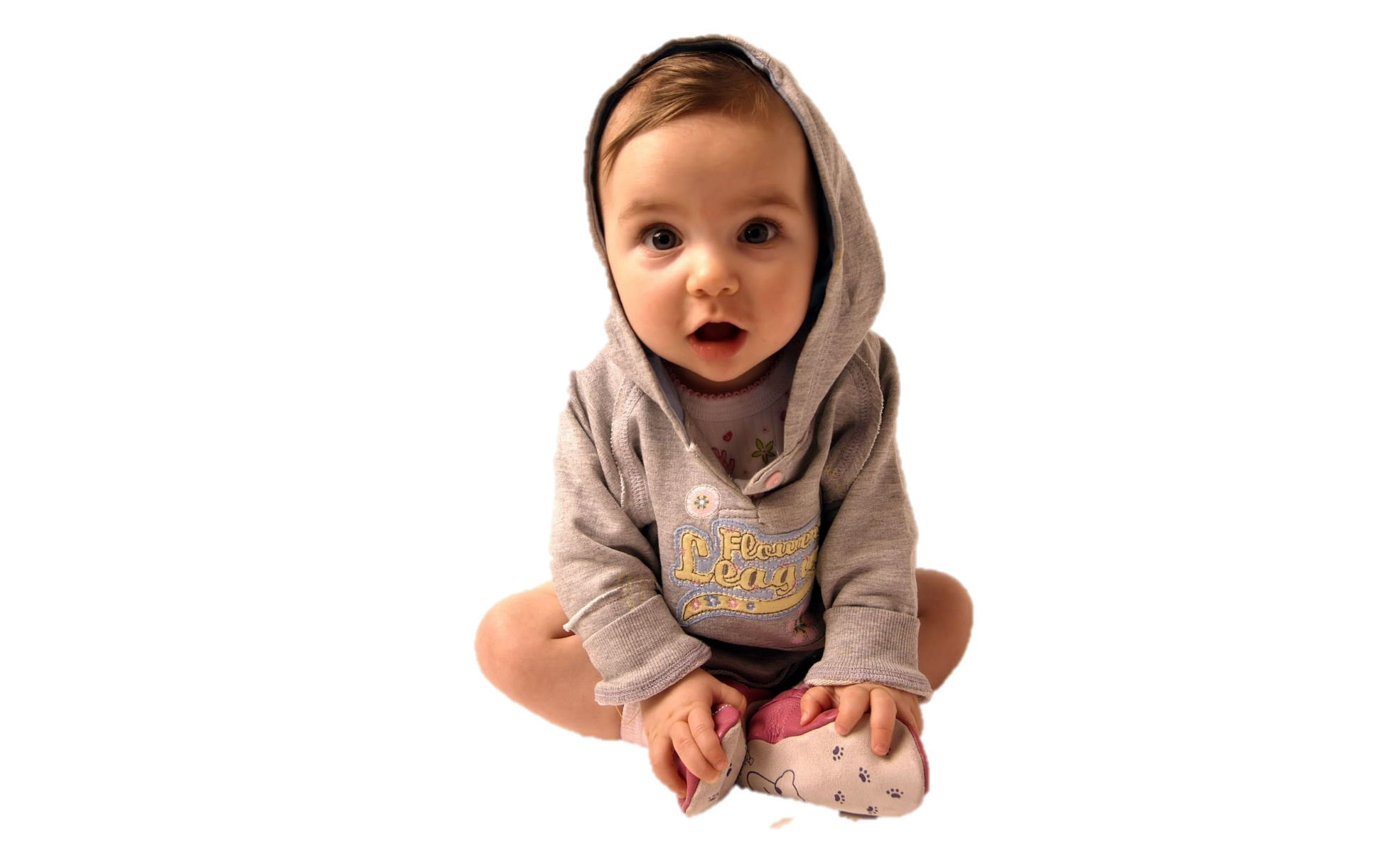 родители этих детей использующие социальную сеть Instagram –  
это потенциальная целевая аудитория
млн детей в России
рождается ежегодно
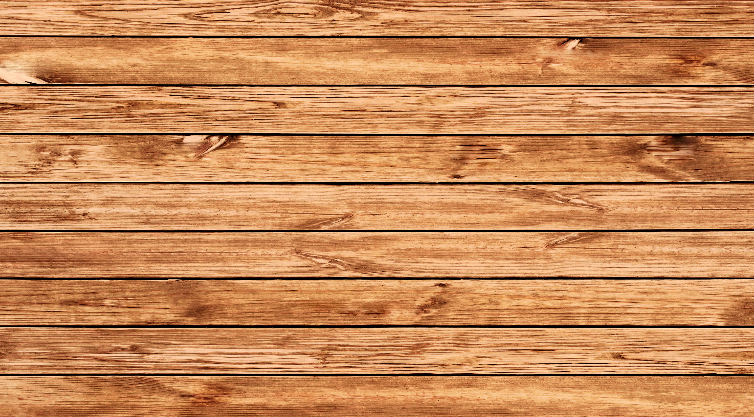 Беременные женщины использующие Instagram – 
вторая целевая группа
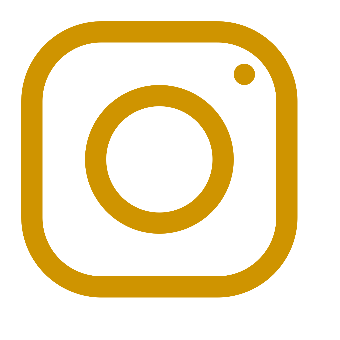 Конкуренты
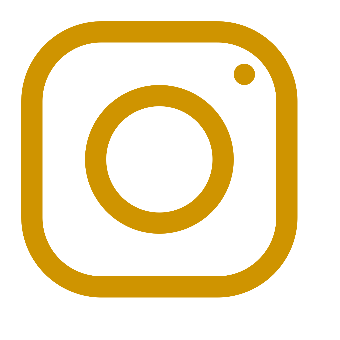 Преимущества перед Конкурентами
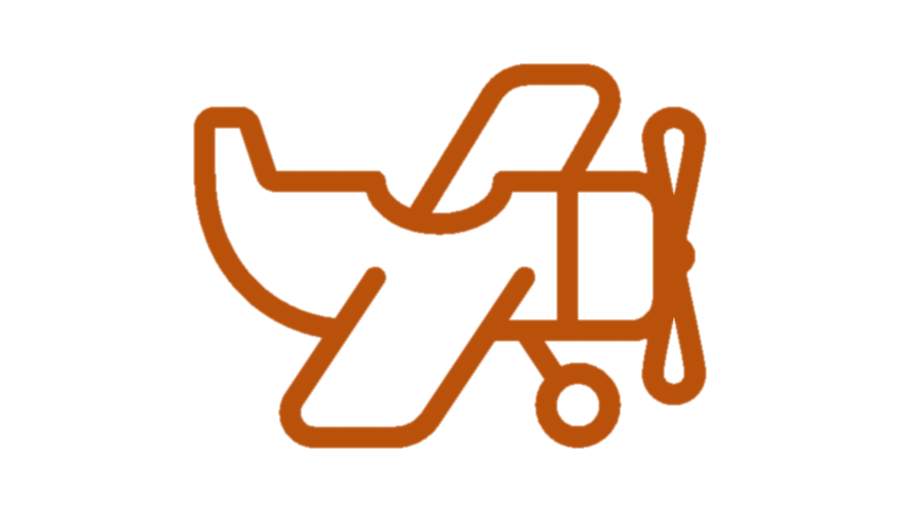 наименований продукции
на старте проекта
20
45%
наценка
2
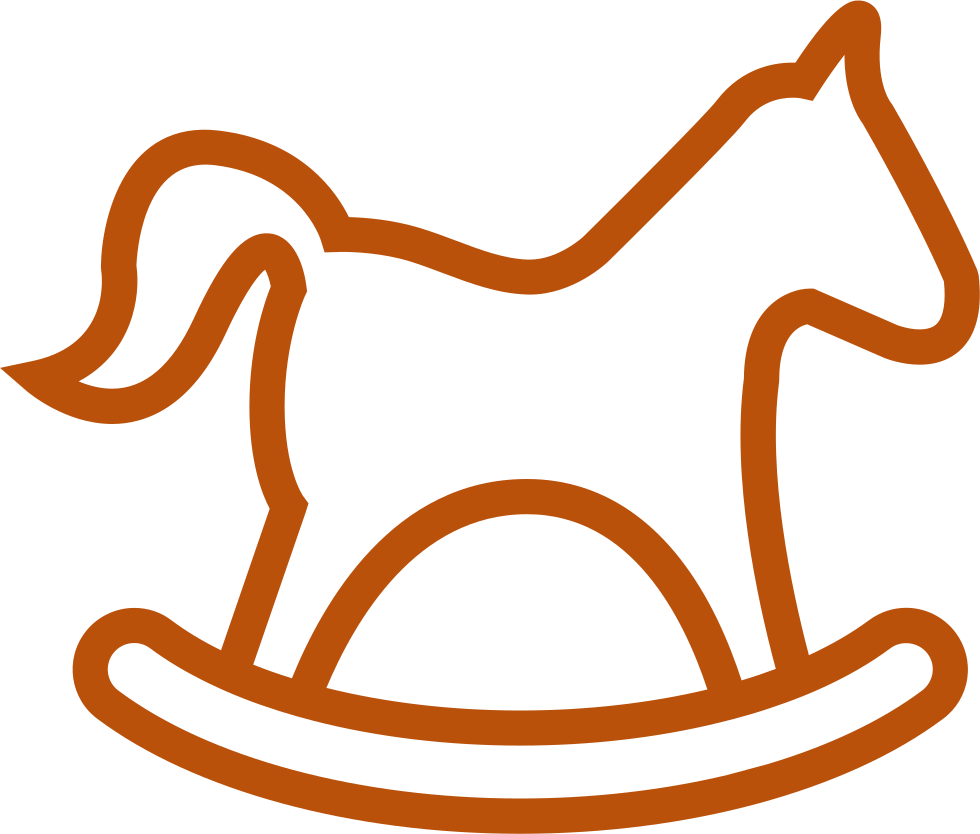 сотрудника на первые 3 месяца
3
продажи ежедневно 
уже сегодня
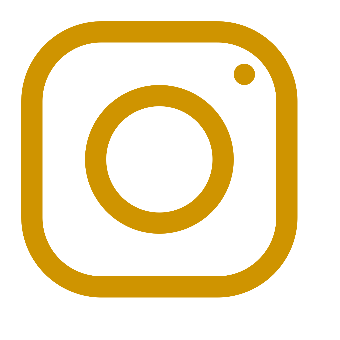 Персонал
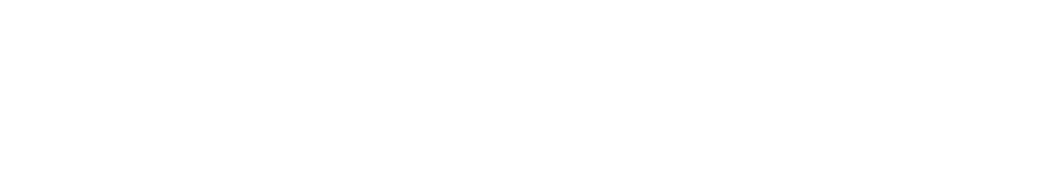 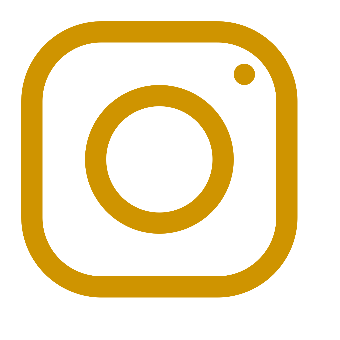 Производственный процесс
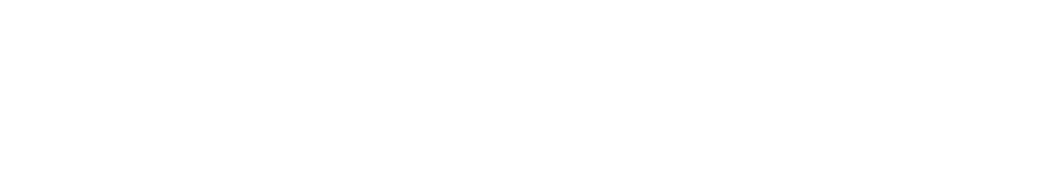 необходимый стартовый капитал
300 000рублей
150 000 рублей
средства привлеченные 
от инвестора
150 000 рублей
собственные средства
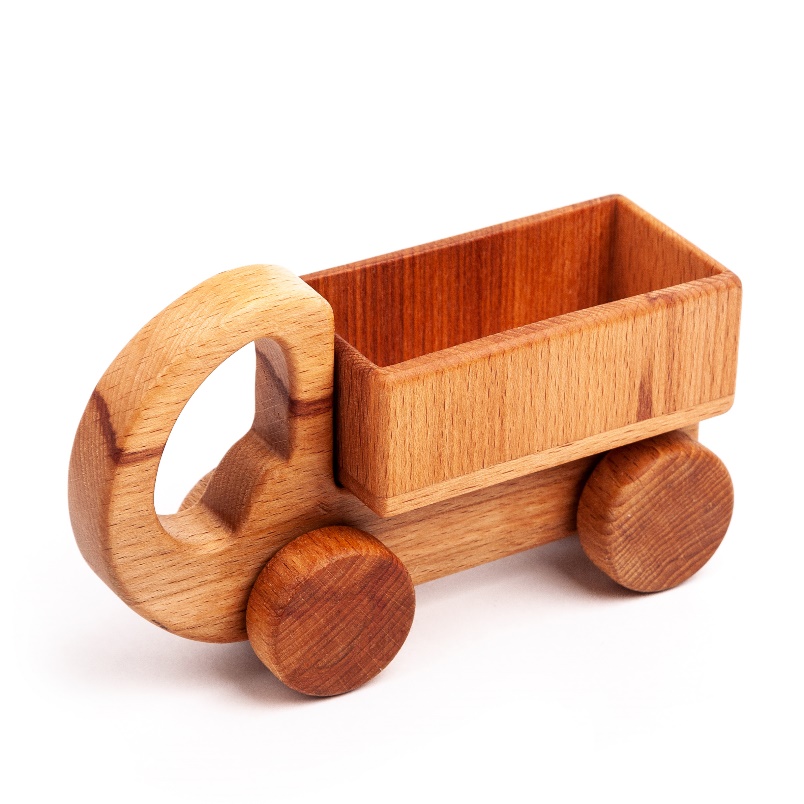 Срок окупаемости проекта – 
10 МЕСЯЦЕВ
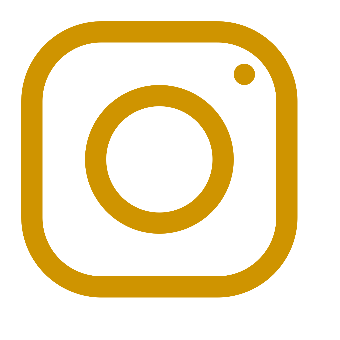 Оценка рисков
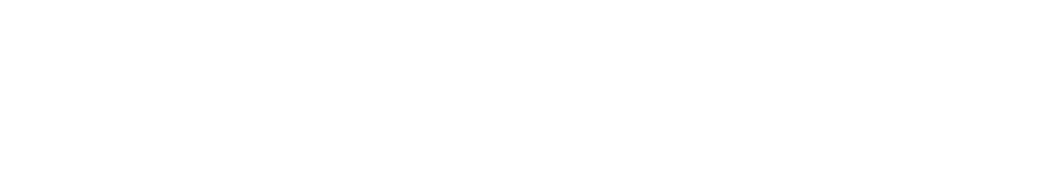 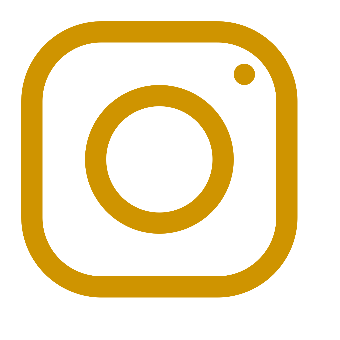 План действий по открытию бизнеса
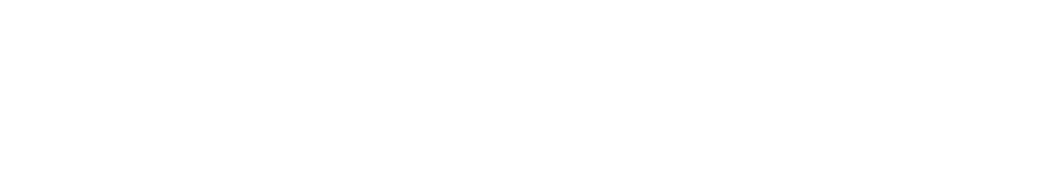 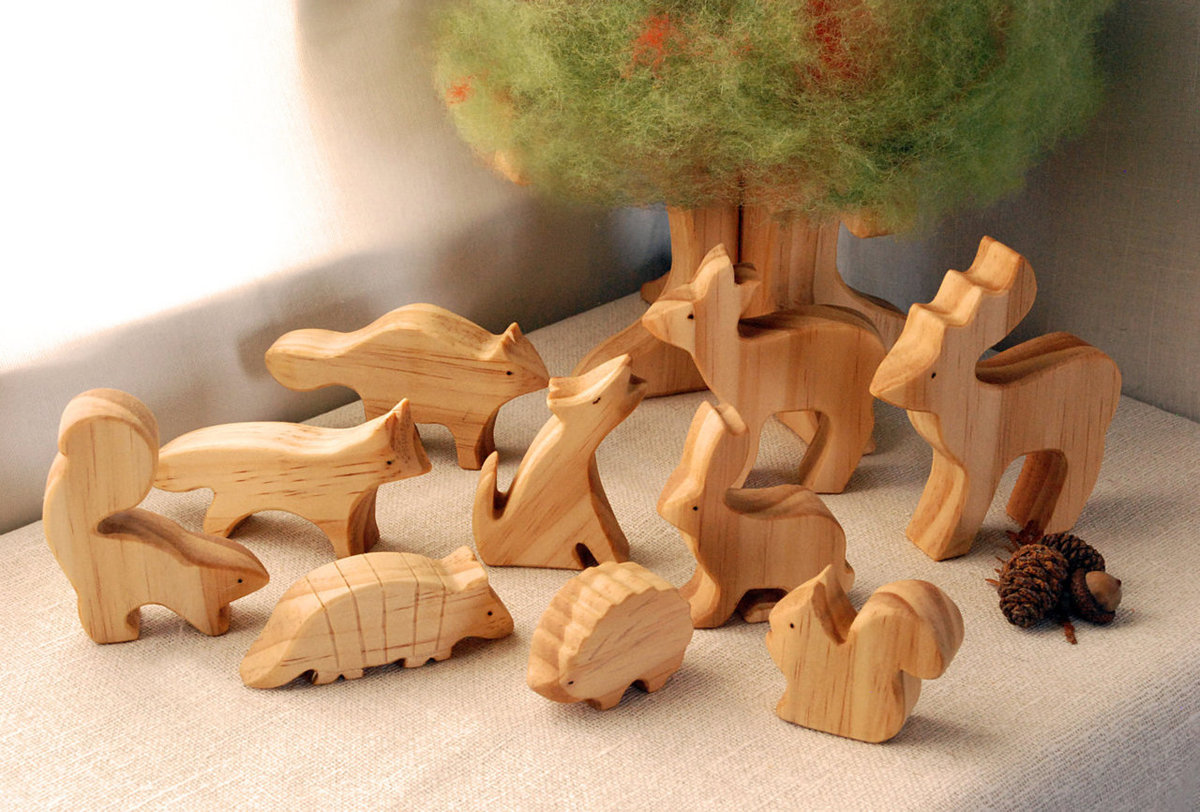 СПАСИБО ЗА ВНИМАНИЕ!